PRAWO ADMINISTRACYJNE
Dr Małgorzata Kozłowska
Instytut Nauk Administracyjnych
Zakład Prawa Administracyjnego
Plan ZAJĘĆ
Warunki i tryb rekrutacji na studia wyższe
Nabycie praw studenta
Skreślenie z listy studentów
Postępowanie w sprawie usprawiedliwienia nieobecności na egzaminie w Uniwersytecie Wrocławskim
WARUNKI I TRYB REKRUTACJI NA STUDIA WYŻSZE
Gertruda Z. studiowała biologię na Uniwersytecie we Frankfurcie nad Odrą. Z uwagi na wypełniony kalendarz towarzyski studentka nie zakwalifikowała się na 3 rok studiów i została skreślona z listy studentów. Mając jednak zaliczone 4 semestry studiów na niemieckiej uczelni publicznej oraz polskie świadectwo maturalne Gertruda Z. złożyła podanie do Rektora niepublicznej uczelni we Wrocławiu o przystąpienie na 3 rok studiów na kierunku biologia.
	PYTANIA:
Jak nazywa się akt prawny regulujący tryb i warunki przyjęcia na studia wyższe?
Jakie są zasady przyjęcia na studia wyższe na uczelni publicznej, a jakie na niepublicznej?
Jaka powinna być decyzja Rektora?
WARUNKI I TRYB REKRUTACJI NA STUDIA WYŻSZE
Mariola S. w 2010 r. ukończyła jednolite studia magisterskie na kierunku administracja na WPAiE Uniwersytetu Wrocławskiego z wynikiem bardzo dobrym i wyróżnieniem. Po studiach podjęła pracę w administracji publicznej. Zachodzące dynamicznie zmiany w zakresie prawa administracyjnego skłoniły ją do podjęcia decyzji o dokształcaniu się. Mariola S. zapoznała się z ofertą studiów II stopnia (magisterskich) na kierunku administracja WPAiE i uznała, że jest on dużo bardziej rozbudowany niż w czasach kiedy ona się kształciła. W związku z tym Mariola S. przystąpiła do rekrutacji na studia przedkładając wyniki egzaminu maturalnego z wymaganych przedmiotów oraz dyplom ukończenia studiów wyższych. Wyniki egzaminu maturalnego Marioli S. były na tyle dobre, że przekroczyła ona wymagany próg rekrutacyjny. Komisja egzaminacyjna wydała jednak decyzję odmowną powołując się na fakt, że Mariola S. ukończyła już studia magisterskie, co więcej były to studia na kierunku administracja, a dodatkowo były one prowadzone przez WPAiE Uniwersytetu Wrocławskiego.
	PYTANIA:
Czy decyzja Komisji Rekrutacyjnej była słuszna. Uzasadnij?
WARUNKI I TRYB REKRUTACJI NA STUDIA WYŻSZE
Paweł i Gaweł T. byli uzdolnionymi artystycznie bliźniakami. Oboje zdawali maturę z języka polskiego, historii sztuki i języka angielskiego. Paweł zdał egzaminy maturalne znacznie lepiej od Gawła (j.pol. 98 pkt/68 pkt, h.szt. 95pkt/50 pkt, j.ang. 89 pkt/67 pkt). Bliźniaki złożyli dokumenty wymagane w procesie rekrutacji na Akademię Sztuk Pięknych. Warunkiem przystąpienia do egzaminu wstępnego z rysunku było zaliczenie przedmiotów maturalnych powyżej 50 pkt każdy. Natomiast egzamin wstępny z rysunku stanowił 100% wyniku rekrutacyjnego. Rysunek Gawła został oceniony na 80%, a Pawła na 75%. Próg przyjęcia został określony na 78%. Paweł otrzymał decyzję odmowną o przyjęciu na studia, od której złożył odwołanie.  W odwołaniu powołał się na uzyskanie wysokich wyników z egzaminów maturalnych i wysoką ocenę rysunku, która tylko nieznacznie odbiegała od ustalonego progu.
	PYTANIA:
Czy Pawłowi przysługuje prawo odwołania się od decyzji komisji?
Czy argumentacja Pawła powinna zostać uwzględniona?
NABYCIE PRAW STUDENTA
Zgodnie z art. 105 upswn studentowi przysługuje prawo do korzystania z 50% ulgi w opłatach za przejazdy publicznymi środkami komunikacji miejskiej. Ignacy B. po udanej rekrutacji został wpisany na listę studentów geografii w dniu 20.08.2019 r. Tego też dnia kupił bilet PKP do Gdańska z 50% zniżką. Wakacje Ignacemu B. popsuł kontroler biletów, albowiem nie uwzględnił zniżki na bilet, nakazał pasażerowi dopłatę, a nadto obarczył go karą w wysokości 200 zł za przejazd bez prawidłowo opłaconego biletu. Zdenerwowany Ignacy B. zamiast wygrzewać się na nadmorskiej plaży złożył odwołanie do Zarządu PKP powołując się na wpis na listę studentów jako podstawę do skorzystania z przysługującej mu ulgi. 

	PYTANIA:
Kiedy następuje nabycie praw studenta?
Czy Zarząd PKP uwzględni odwołanie studenta?
SKREŚLENIE Z LISTY STUDENTÓW
Jadwiga P. była znana z tego, że uniemożliwiała prowadzenie ćwiczeń w sposób skuteczny, albowiem zabawiała rozmową całą grupę. Sprytna prowadzącą Celestyna H. złożyła wniosek do Dziekana o skreślenie Jadwigi P. z listy studentów, powołując się na przesłankę nieodpowiedniego zachowania na zajęciach, godzącego w powagę uczelni. Dziekan uwzględnił argumentu Celestyny H, i skreślił gadatliwą studentkę z listy.
PYTANIA: będąc pełnomocnikiem Jadwigi P.
Poucz ją jaką formą działania administracji jest skreślenie z listy studentów,
Czy służy od niej odwołanie i w jakim trybie powinno być złożone,
Co powinien podnieść w odwołaniu pełnomocnik Jadwigi P.
SKREŚLENIE Z LISTY STUDENTÓW
Sławomir D. co prawda uczęszczał na ćwiczenia z przedmiotu prawo administracyjne, ale nigdy nie przygotowywał się na nie, okazywał brak zainteresowania problemami samorządu, a także nie brał w nich czynnego udziału. Nie zgromadził żadnych + za aktywność, nie wygłosił referatu. Sławomir D. przystąpił do kolokwium w dniu 19.12.2019 r., z którego otrzymał ocenę ndst (2). Prowadząca ćwiczenia uznała, że Sławomir D. zapewne nie przygotuje się do poprawy kolokwium wyznaczonej na dzień 08.01.2020 r., stąd udała się do Dziekana z prośbą o skreślenie Sławomira D. z listy studentów powołując się na brak postępów w nauce. Dziekan przychylił się do argumentacji prowadzącej i skreślił Sławomira D. z listy studentów.
PYTANIE:
1. Czy Dziekan podjął słuszną decyzję?
Dziękuję za uwagę…
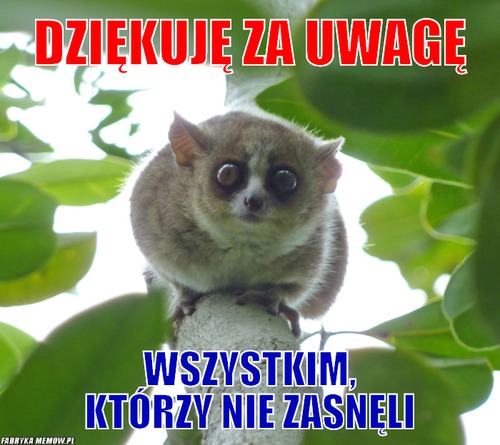 Dziękuję za uwagę
UWAGA…
Powyższa prezentacja- 10 kolejno
ponumerowanych slajdów- została
przygotowana wyłączanie w celach
ogólnoinformacyjnych i szkoleniowych. 

Małgorzata Kozłowska wszelkie prawa 
zastrzeżone.

Materiały szkoleniowe przekazane wyłącznie
do użytku wewnętrznego. Nie podlegają
rozpowszechnianiu.